CARTELERA
FEBRERO 2019
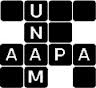 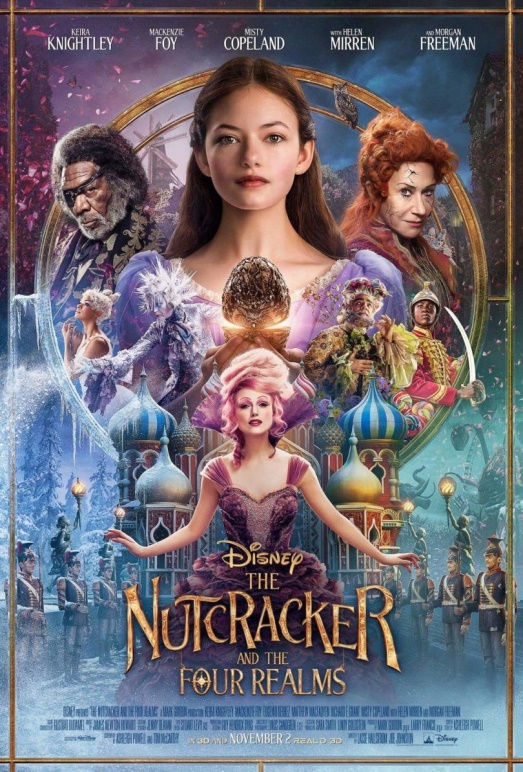 Viernes 8 de Febrero
12:00 hrs.
Dirección:  Lasse Hallstron, Joe Johnston
Género: Aventuras/Fantástico
Duración: 99 min.
El cascanueces y los cuatro reinos
Versión de "El cascanueces". Todo lo que Clara quiere es una llave que abre una caja que contiene un regalo muy valioso de su madre fallecida. En la fiesta anual de los Drosselmeyer encuentra una pista que le lleva a la llave, pero ésta desaparece en un mundo paralelo. Allí Clara conocerá a un soldado llamado Phillip, a una banda de ratones y a los que rigen los Tres Reinos: la Tierra de los Copos de Nieve, la Tierra de las Flores y la Tierra de los Dulces. Clara y Phillip tendrán que enfrentarse al Cuarto Reino, donde reside la cruel Madre Ginger, para recuperar la llave y poder devolver la armonía al mundo.
Entrada Libre
Auditorio AAPAUNAM
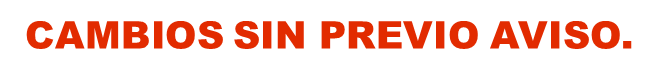 CARTELERA
FEBRERO 2019
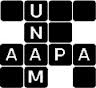 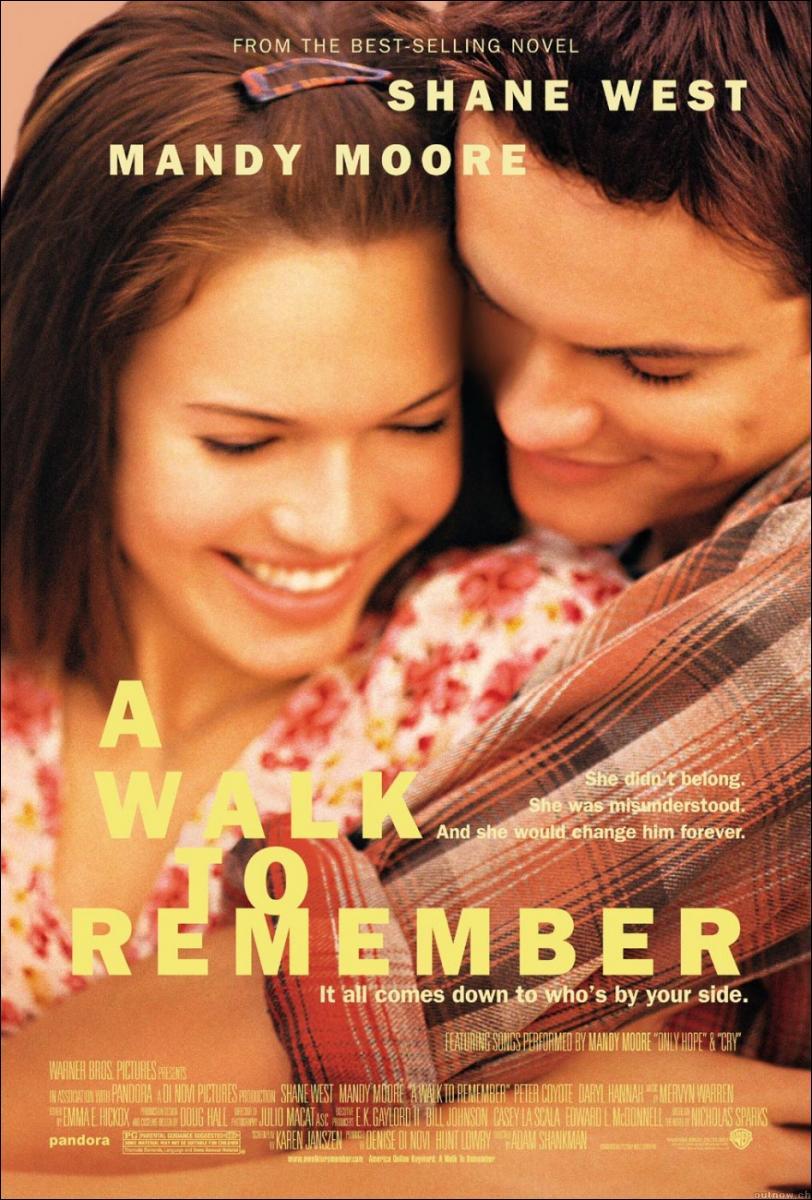 Viernes 15 de Febrero
12:00 hrs.
Dirección:  Adam Shankman
Género: Romance/Drama

Duración: 100 min.
Un amor para recordar

 Jamie era la última persona de la que se enamoraría Landon. Demasiado seria y conservadora para su gusto. Hija de un pastor de la iglesia baptista, Jamie no tenía miedo de manifestar que la fe era lo más importante en su vida, aunque ello le costara las críticas de sus compañeros. Landon y su pandilla mandaban en la escuela, pero su reinado terminaría en cuanto salieran del instituto y tuvieran que afrontar las responsabilidades de la vida.
Entrada Libre
Auditorio AAPAUNAM
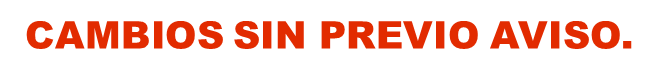 CARTELERA
FEBRERO 2019
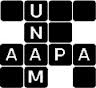 Viernes 22 de Febrero
12:00 hrs.
Dirección:  Adam Shankman
Género: Romance/Drama

Duración: 100 min.
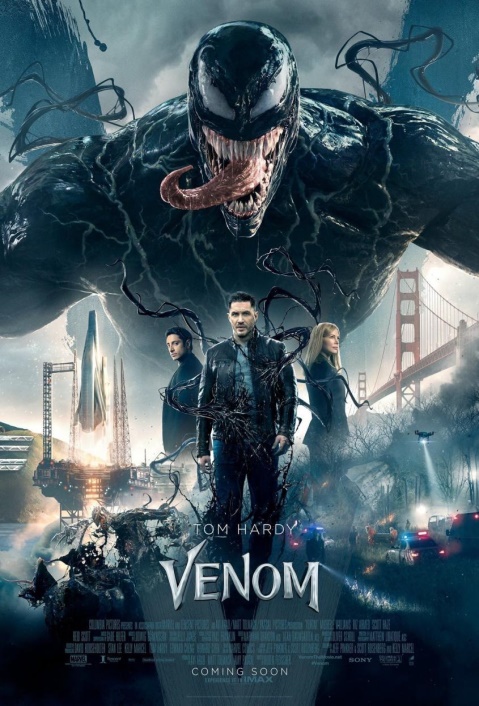 VENOM
Como periodista, Eddie Brock (Tom Hardy) lleva tiempo intentando desenmascarar al creador de la Fundación Vida, el famoso genio científico Carlton Drake (Riz Ahmed), una obsesión que ha arruinado su carrera y su relación con su novia, Anne (Michelle Williams). Al investigar uno de los experimentos de Drake, el ente alienígena Venom se fusiona con el cuerpo de Eddie, y el reportero adquiere de pronto nuevos e increíbles superpoderes, así como la oportunidad de hacer prácticamente lo que se le antoje. Retorcido, oscuro, impredecible e impulsado por la cólera, Venom obliga a Eddie a luchar por controlar unas habilidades sumamente peligrosas que, al mismo tiempo, también resultan embriagadoras y le hacen sentir poderoso. Dado que Eddie y Venom se necesitan mutuamente para conseguir lo que quieren, se van entremezclando cada vez más... ¿Dónde acaba Eddie y empieza Venom?
Entrada Libre
Auditorio AAPAUNAM
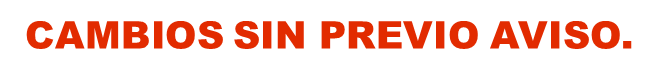